Miejski Ośrodek 
Pomocy Społecznej 
w Tarnowie
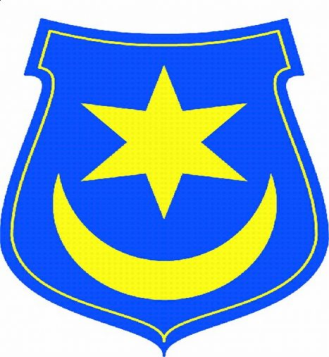 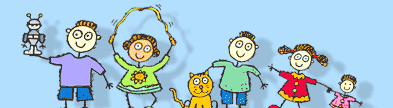 Miejski Ośrodek Pomocy Społecznej w Tarnowie
Ustawa o pomocy społecznej  z dnia 12 marca 2004 r. o pomocy społecznej (Dz. U. z 2009 r. Nr 175, poz. 1362, z późn. zm.)

Pomoc społeczna jest instytucją polityki społecznej państwa, mającą na celu umożliwienie osobom i rodzinom przezwyciężanie trudnych sytuacji życiowych, których nie są one w stanie pokonać, wykorzystując własne uprawnienia, zasoby i możliwości.Pomoc społeczna wspiera osoby i rodziny w wysiłkach zmierzających do zaspokojenia niezbędnych potrzeb i umożliwia im życie w warunkach odpowiadających godności człowieka.
Miejski Ośrodek Pomocy Społecznej w Tarnowie
Pomocy społecznej udziela się osobom i rodzinom w szczególności z powodu:
1) ubóstwa,
2) sieroctwa,
3) bezdomności,
4) bezrobocia,
5) niepełnosprawności,
6) długotrwałej lub ciężkiej choroby,
7) przemocy w rodzinie,
7a) potrzeby ochrony ofiar handlu ludźmi,
8) potrzeby ochrony macierzyństwa lub wielodzietności,
9) bezradności w sprawach opiekuńczo-wychowawczych i prowadzenia gospodarstwa
domowego, zwłaszcza w rodzinach niepełnych lub wielodzietnych,
10) braku umiejętności w przystosowaniu do życia młodzieży opuszczającej całodobowe placówki opiekuńczo-wychowawcze,
11) trudności w integracji cudzoziemców, którzy uzyskali w Rzeczypospolitej Polskiej status uchodźcy lub ochronę uzupełniającą,
12) trudności w przystosowaniu do życia po zwolnieniu z zakładu karnego,
13) alkoholizmu lub narkomanii,
14) zdarzenia losowego i sytuacji kryzysowej,
15) klęski żywiołowej lub ekologicznej.
Miejski Ośrodek Pomocy Społecznej w Tarnowie
Świadczeniami z pomocy społecznej są:


świadczenia pieniężne,

2) świadczenia niepieniężne.
Miejski Ośrodek Pomocy Społecznej w Tarnowie
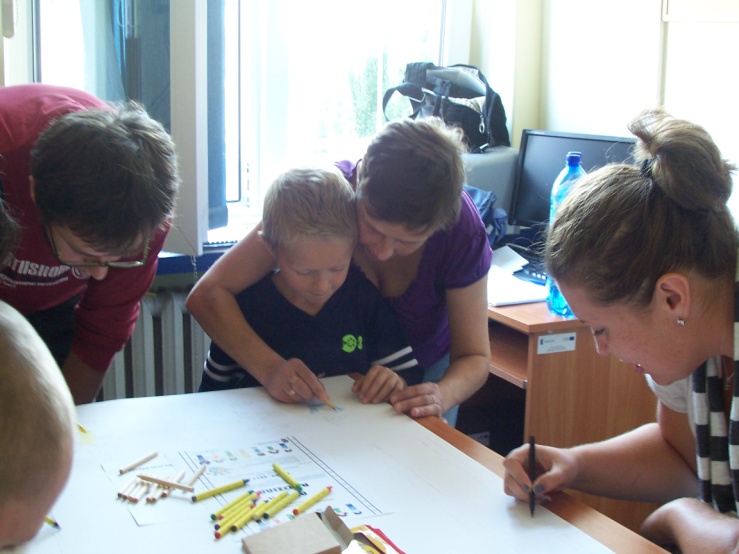 Działania środowiskowe:

- Piknik rodzinny
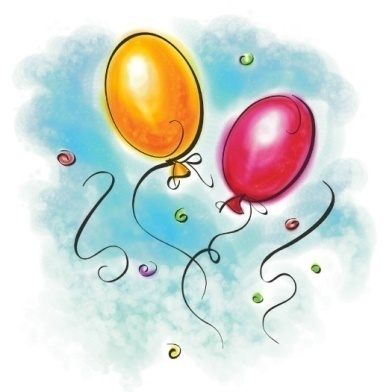 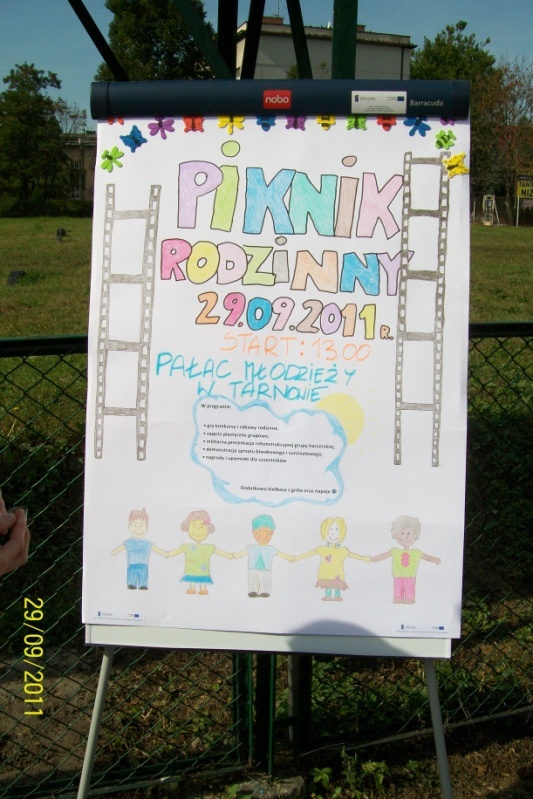 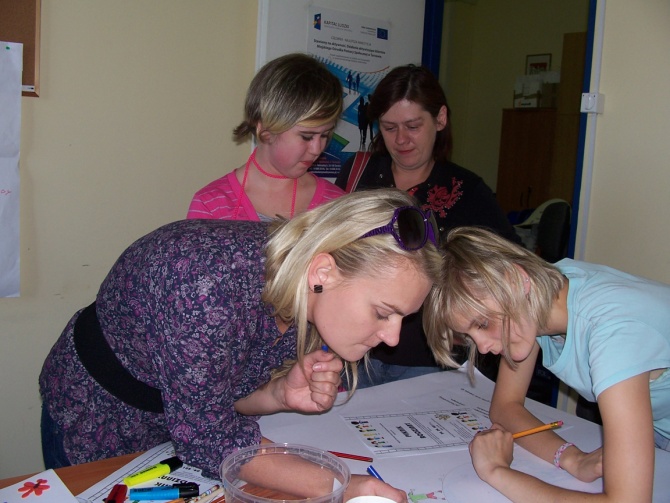 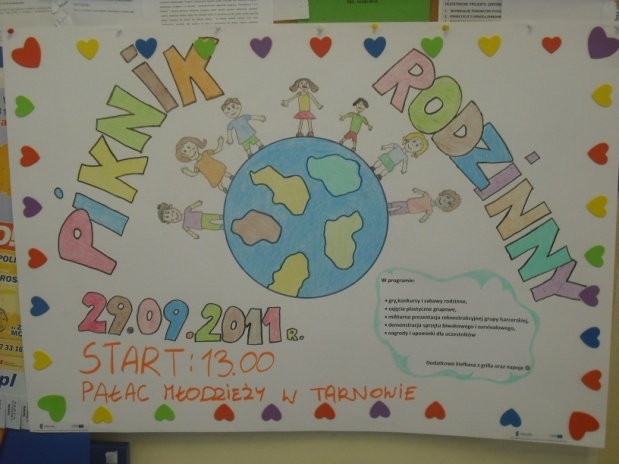 Miejski Ośrodek Pomocy Społecznej w Tarnowie
W trakcie Pikniku zorganizowano: 
- zabawy sportowo rekreacyjne oraz zajęcia tańca/fitness
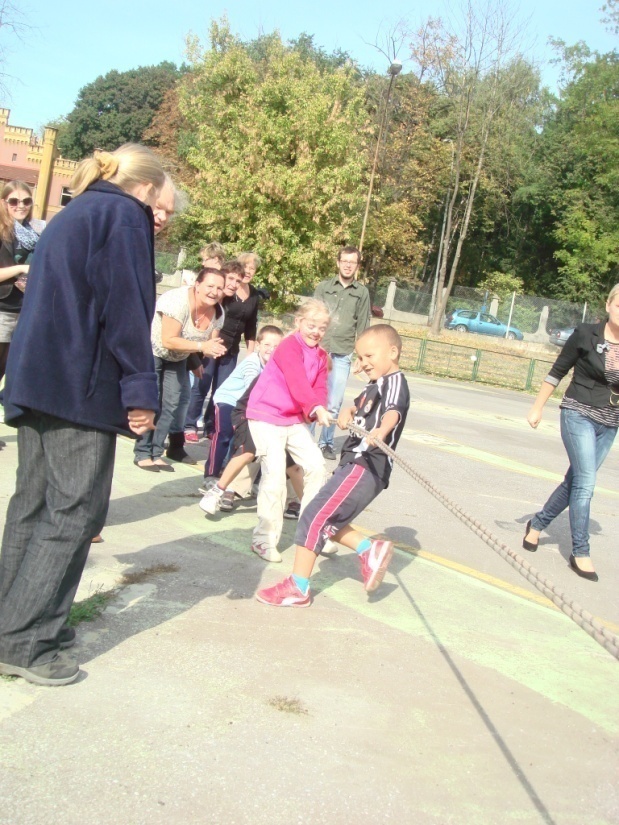 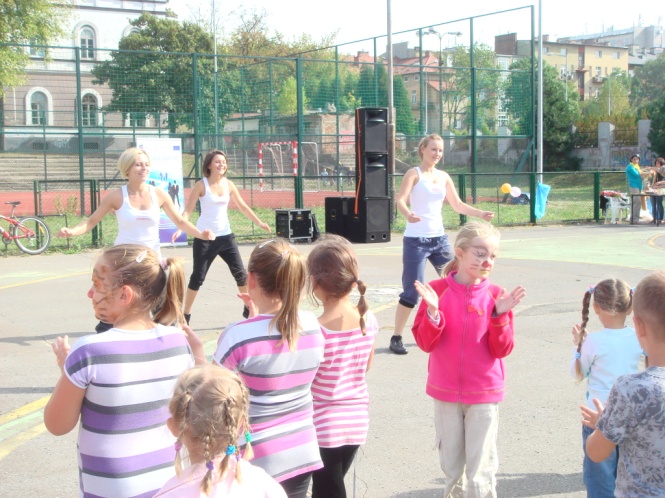 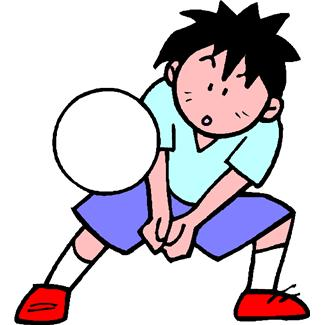 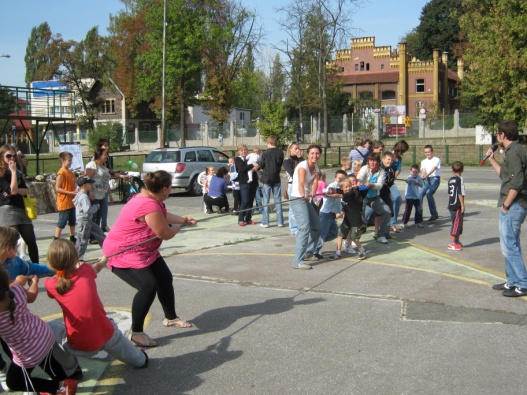 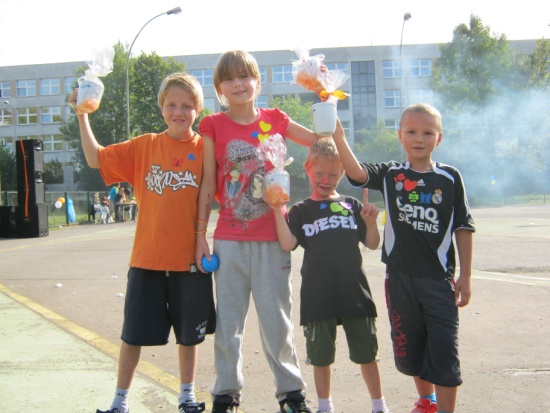 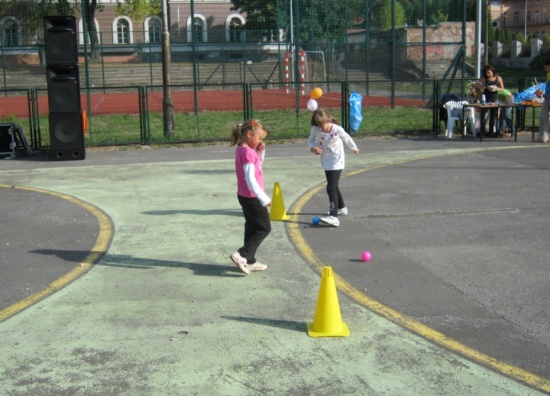 Miejski Ośrodek Pomocy Społecznej w Tarnowie
- malowanie twarzy dzieci,
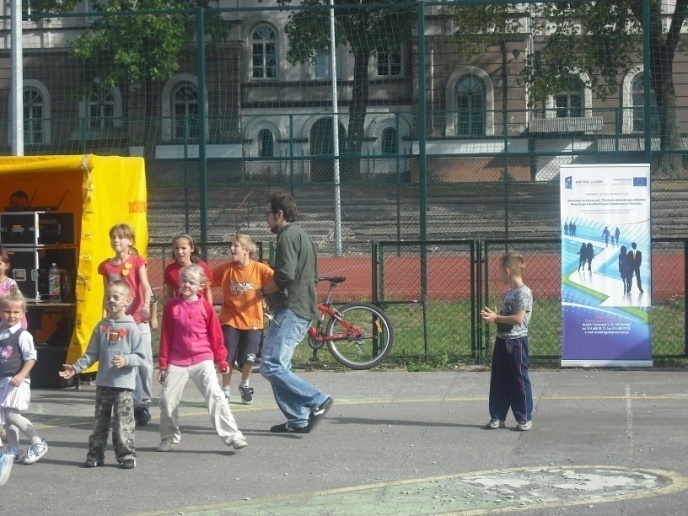 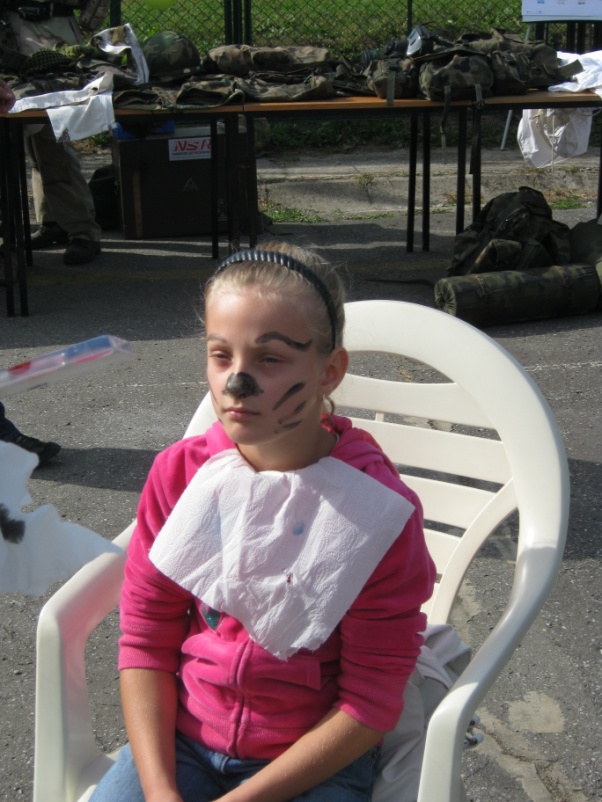 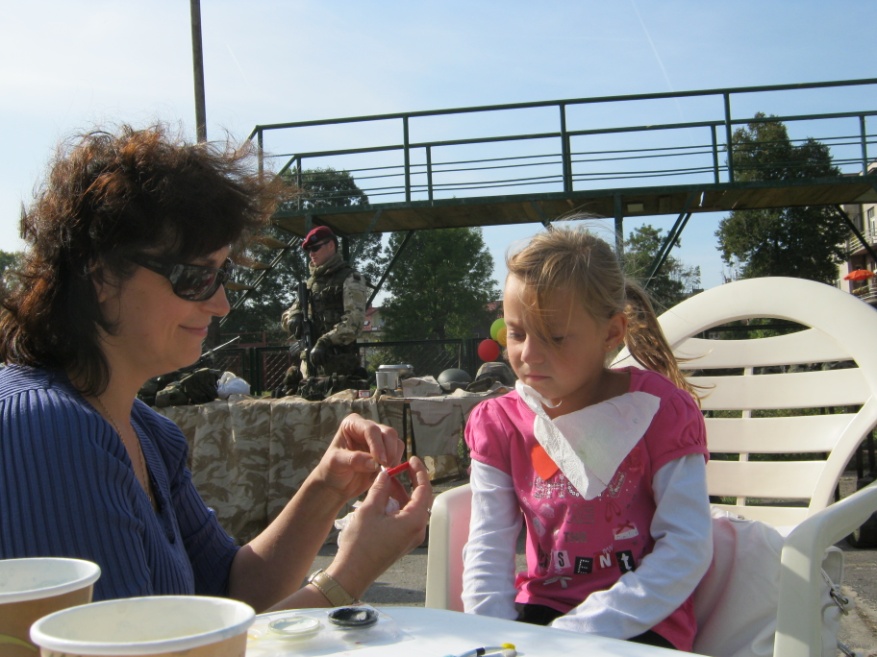 Miejski Ośrodek Pomocy Społecznej w Tarnowie
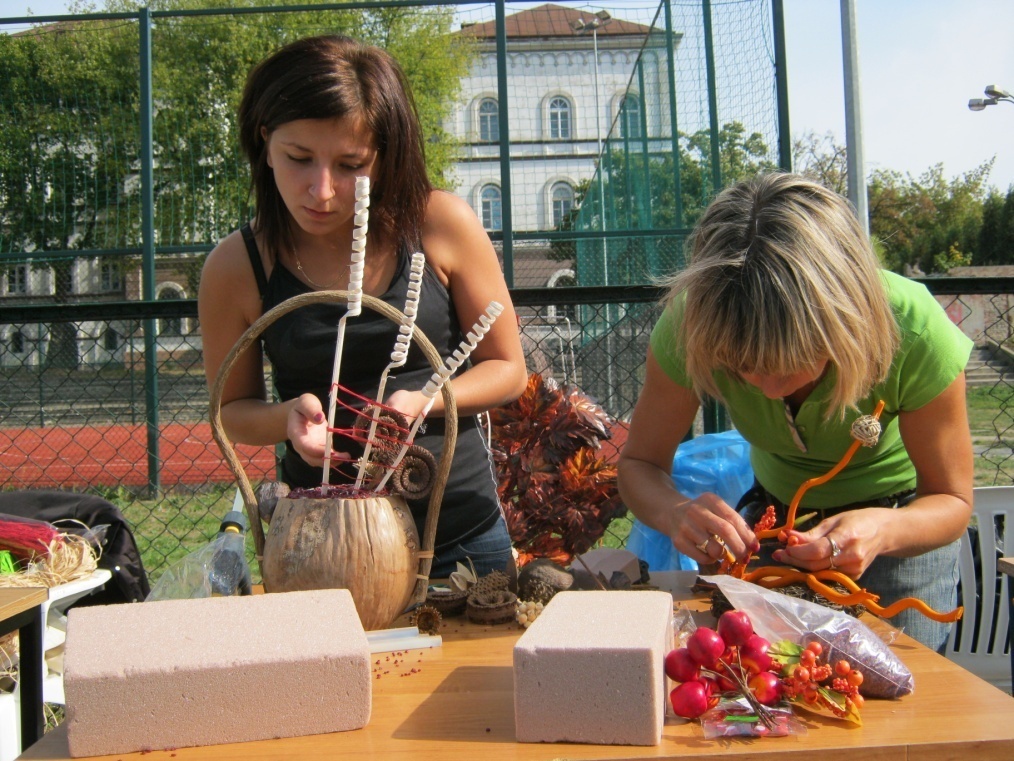 - prezentacja  stroików,
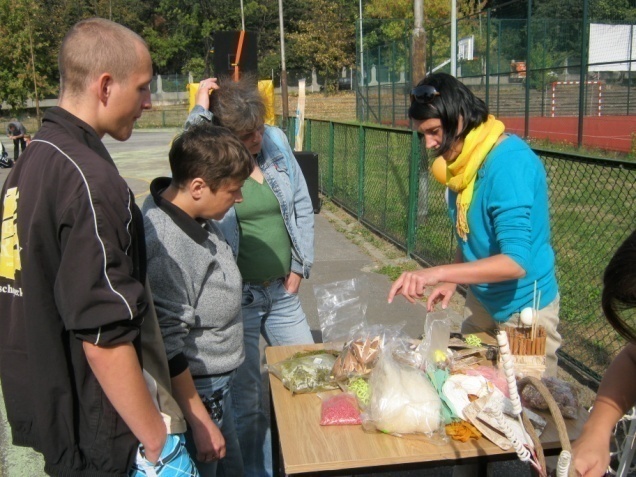 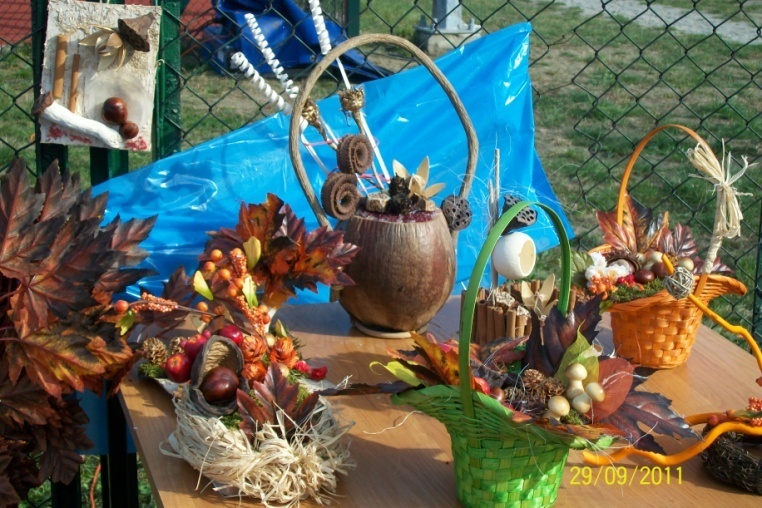 Miejski Ośrodek Pomocy Społecznej w Tarnowie
- prezentacja sprzętu survivalowo biwakowego i militariów,
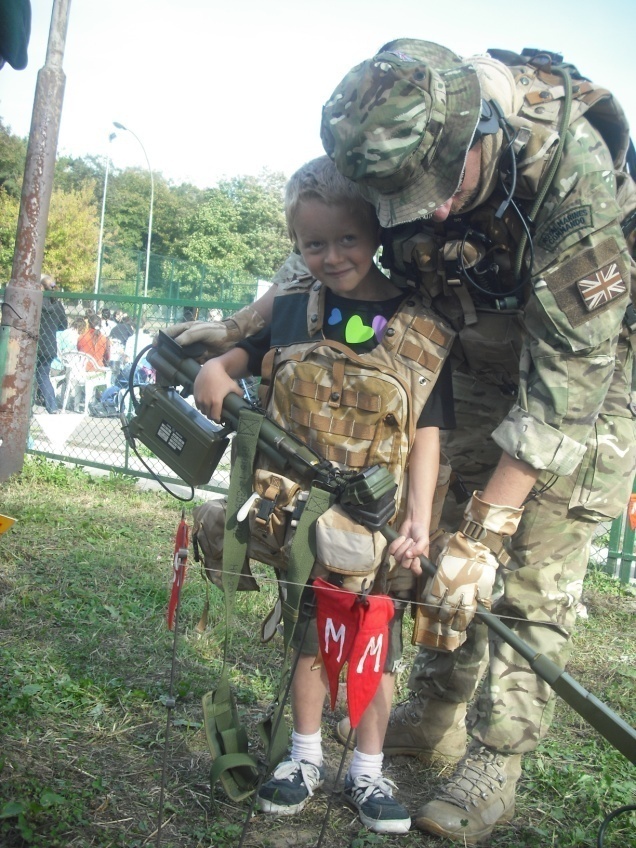 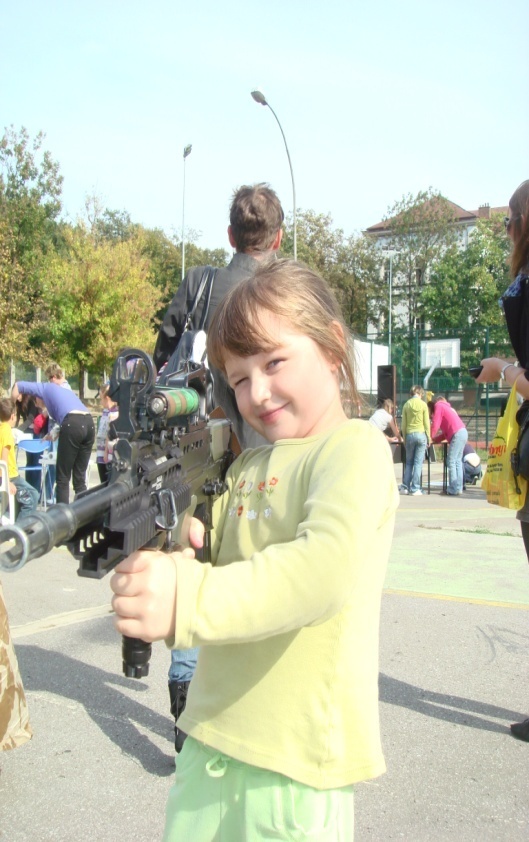 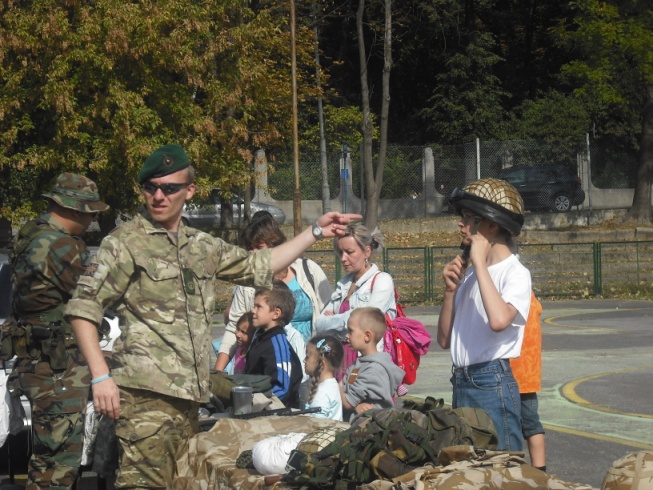 Miejski Ośrodek Pomocy Społecznej w Tarnowie
Wizyty w instytucjach kultury.
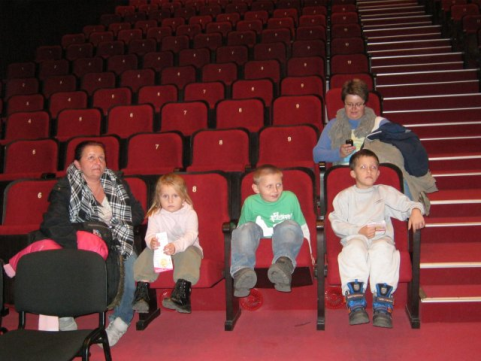 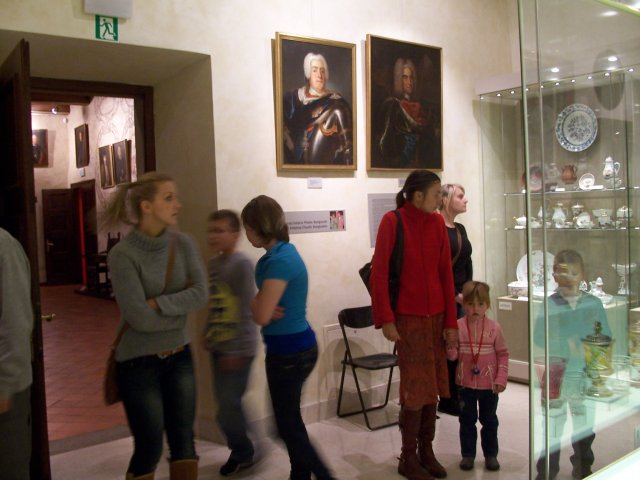 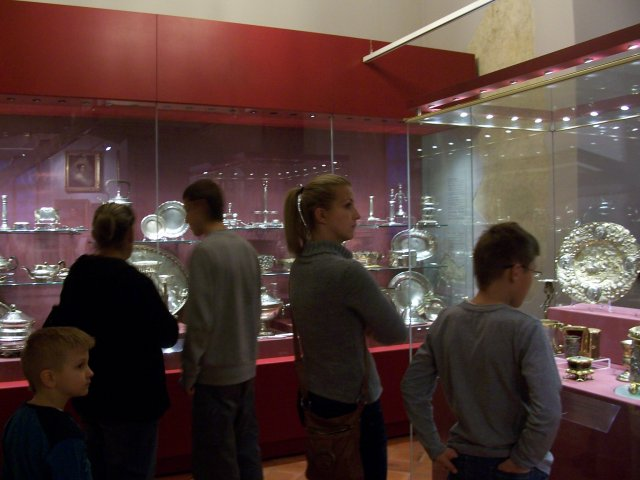 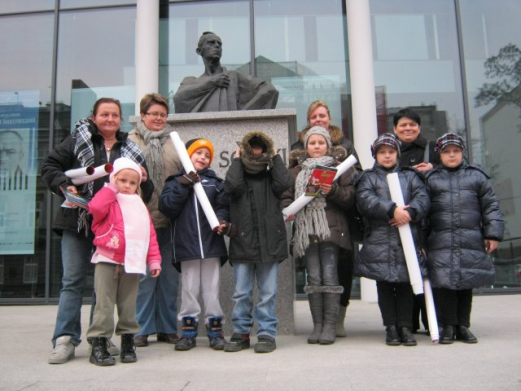 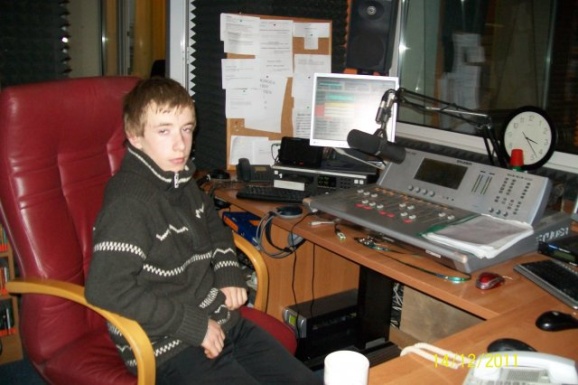 Miejski Ośrodek Pomocy Społecznej w Tarnowie
W Hali Widowiskowo - Sportowej TOSiR przy ul. Krupniczej odbyła się zabawa Mikołajowa. W zabawie udział wzięły dzieci i ich rodzice. Malowano wspólnie ozdoby choinkowe, śpiewano i tańczono.                        Na zakończenie zabawy przybył Święty Mikołaj, który wszystkim grzecznym dzieciom wręczył upominki.
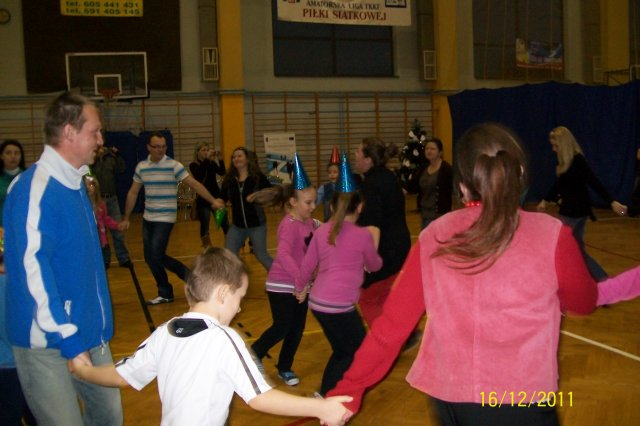 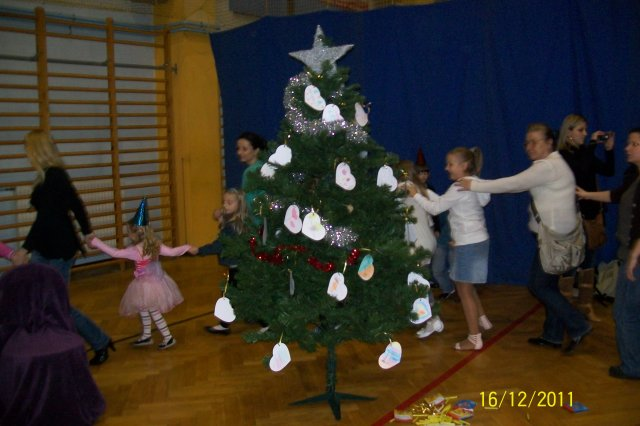 Miejski Ośrodek Pomocy Społecznej w Tarnowie
Gdzie szukać pomocy, kogo zawiadomić:

Telefon alarmowy Policji 997, 112,

Punkt Informacji Wsparcia i Pomocy dla Osób Dotkniętych Przemocą w Rodzinie,

Tarnowski Ośrodek Interwencji Kryzysowej i Wsparcia Ofiar Przemocy,

Miejska Komisja Rozwiązywania Problemów Alkoholowych,

Specjalistyczna Poradnia Profilaktyczno Terapeutyczna,

Poradnia Psychologiczno Pedagogiczna
Miejski Ośrodek Pomocy Społecznej w Tarnowie
Dziękujemy za uwagę.
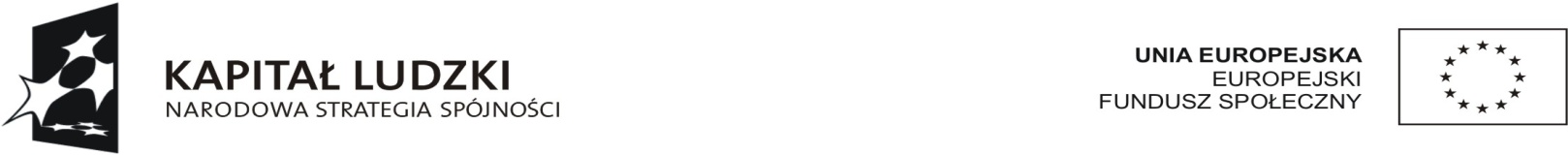 Stawiamy na aktywność. Działania aktywizujące klientów Miejskiego Ośrodka Pomocy Społecznej w Tarnowie.”
Projekt współfinansowany ze środków Unii Europejskiej w ramach Europejskiego Funduszu Społecznego.
Miejski Ośrodek Pomocy Społecznej w Tarnowie